Development of Zero Emission, Electric Snowmobile
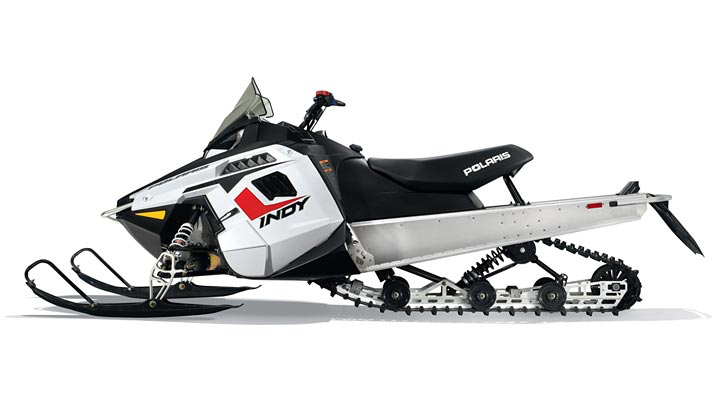 Team : Avinash Mumabraddi, Mohammed Alsigoor, Abdullah, Ahmed, Natasha Hunter
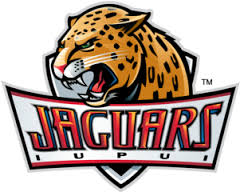 Indiana University Purdue University, Indianapolis
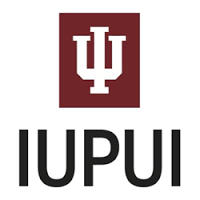 Overview
Introduction
Operator Perspective
Dealer Perspective
Environmental Perspective
Results
Conclusion
Questions
Introduction
Phase 2
	2nd year modifications of 2015 Polaris Indy 550 snowmobile
	
	New Battery Box
	New Enerdel commercially made battery pack
	3D printed parts
                Carbon Sled MonoSuspension
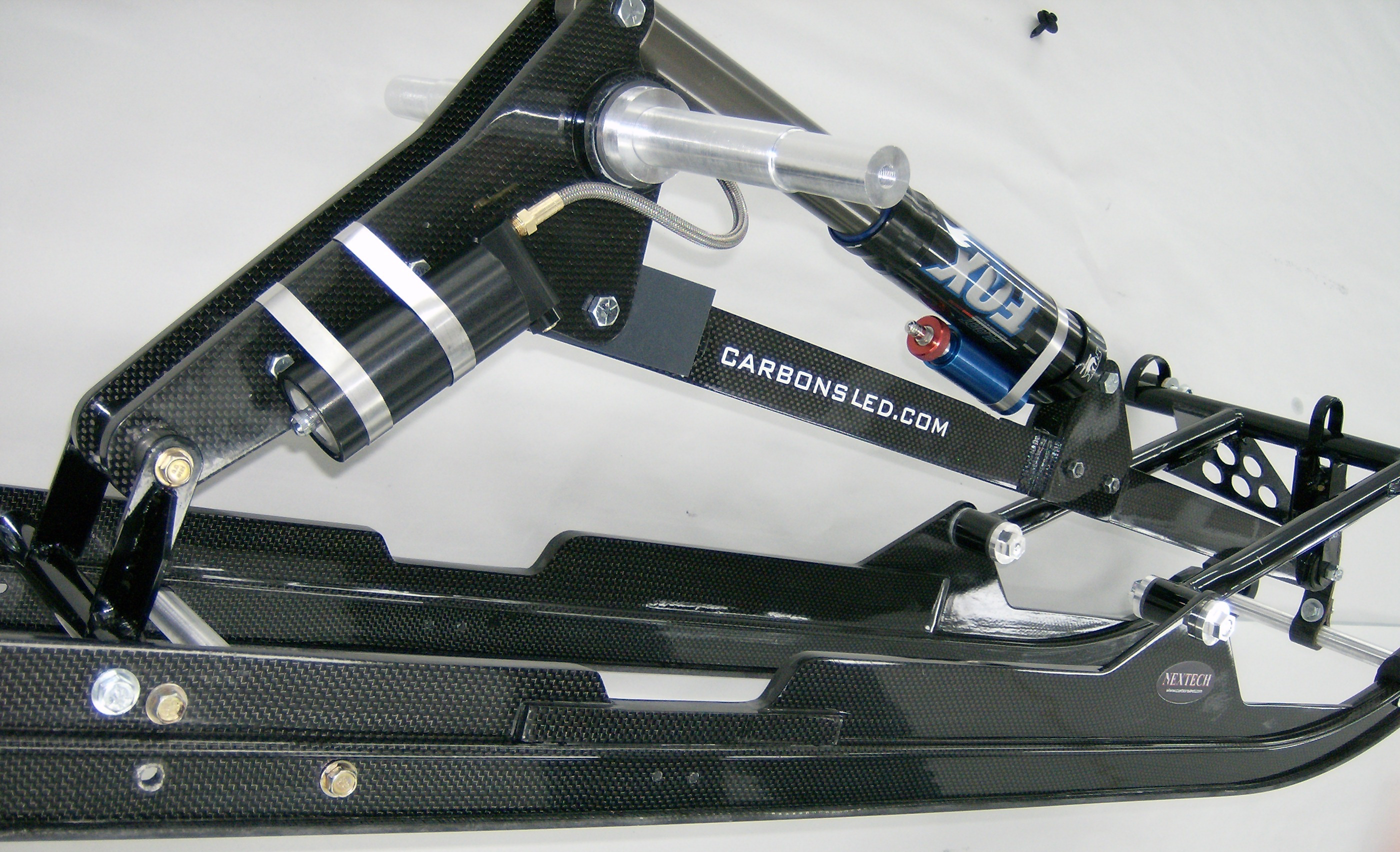 Operator Perspective
North/South Slope users
Need efficient and clean vehicles for short trips for core sample collection.
Range estimated of over 10 miles with 3KWhr pack.
Battery box designed for 6KWhr pack … for a better range of 20 miles.
Maximum speed of 40 mph, which is not a major need
The ergonomics of the snowmobile has one major modification of the seat being on top of the battery box. It would be appropriate for short trips.
Dealer Perspective
Design is simple with off the shelf components:
Battery, Enerdel
Battery Charger
BMS
Curtis 1238 controller
AC-9 Motor
MSRP= $16K (with 10 mile range)
Or $19K (with 20 mile range)
No major modifications, except battery  box, and direct drive belts.
Easy to start and drive
Effort to make a comfortable seat, and keep driving posture unmodified
Results
Maximum battery size of 8KWhr. 
Decided to use 3KWhr to decrease weight and costs and obtain 10 mile range.
Battery capacity = 32 Ahr x 96 v = 3.072   KWhr
Efficiency loss of 20% = 2.457  KWhr
Estimated power is 204W/mi produces 12 miles.
Since F= rr(v)(m) , rr is a major of factor overall range.
Total range = 11.8 miles
Conclusion
Snowmobile Met design goals for this competition 

 Around 40 lbs of weight reduction over the past year

 Components and wiring were improved over the pervious year

Testing was completed to discover and eliminate weak portion of the design
Question